7A
AT THE NATIONAL PORTRAIT GALLERY
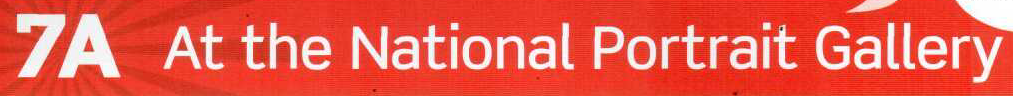 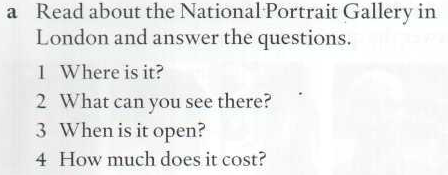 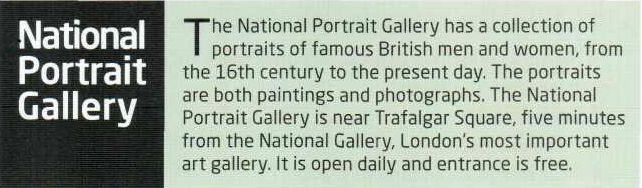 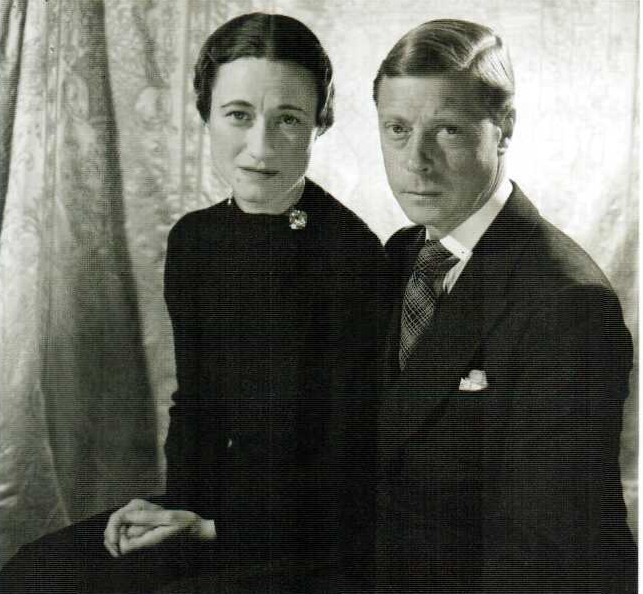 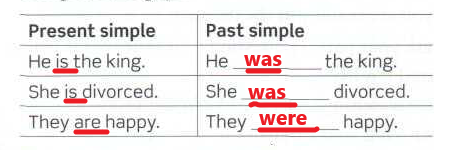 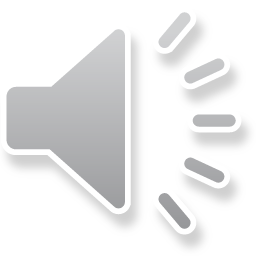 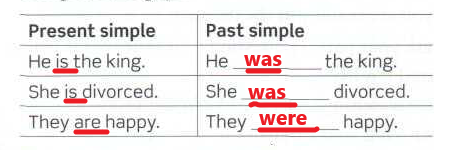 PAST SIMPLE VERB BE
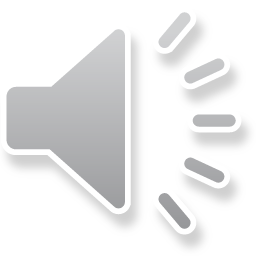 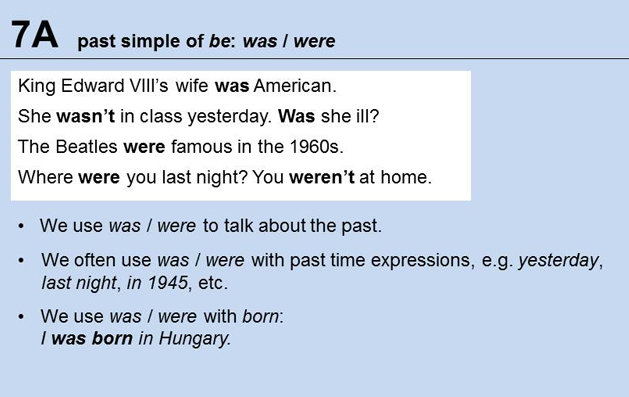 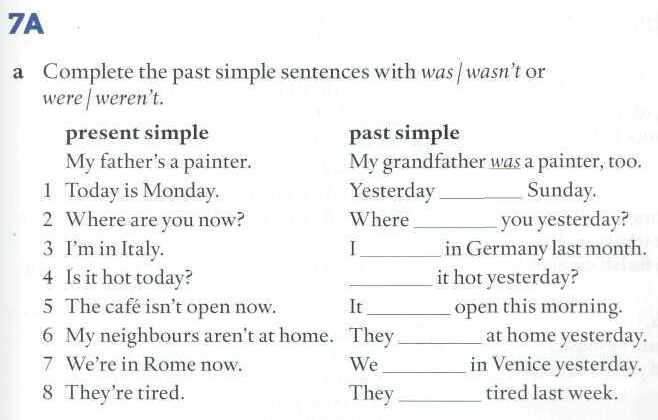 BE BORN
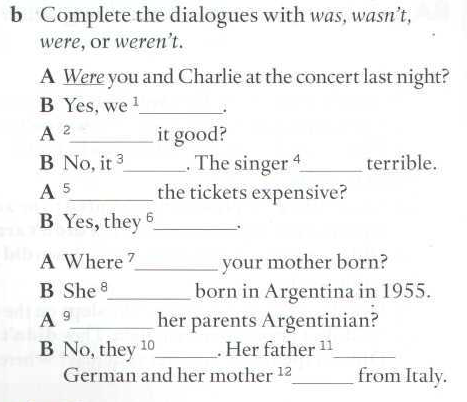 Where were you born?
When were you born?

Where was your father/mother born?
Where were your grandparents born?

When was your best friend born?
WHERE WERE YOU YESTERDAY?
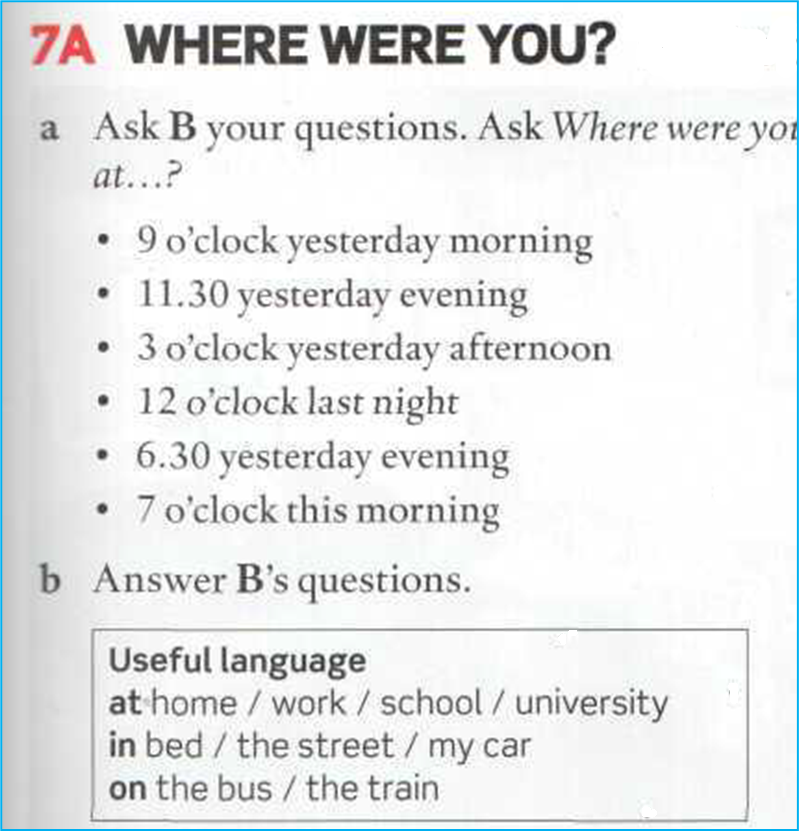 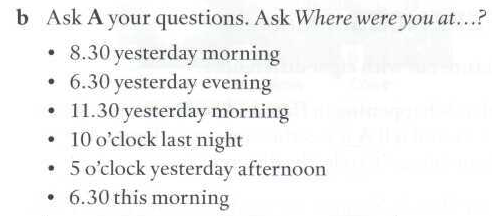 ORAL ASSIGNMENT